FUTURES/RETAIL COMMITTEE

1 February 2022
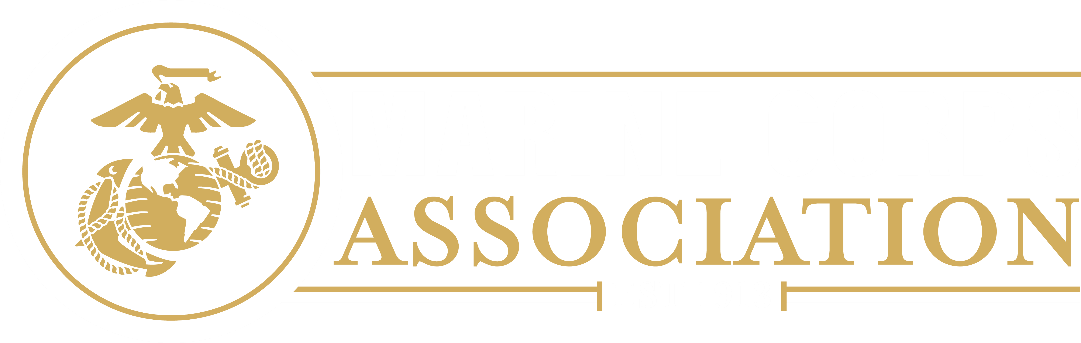 1 of 2
AGENDA 

Retail / TMS Update (w/ Tim O’Hara)

MCA Headquarters Location Update

MCA Strategic Assessment

Futures Committee Roles

Items that May Arise
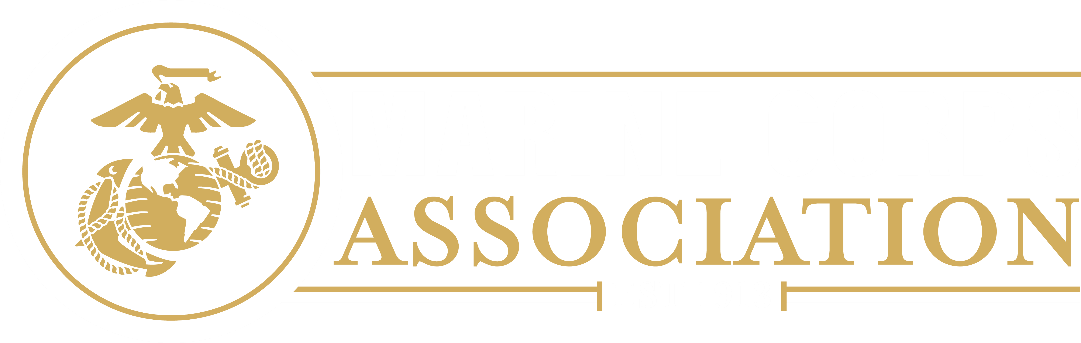 1 of 2